Informes 
24ª Reunião do Núcleo Estadual de Regulamentação da ANS
Cronograma de Encontros 2024
Premiações 2024
04 Quesitos e 04 Premiações.

Unimeds com maior pontuação, de acordo com a colocação no ranking, serão classificadas como ouro, prata ou bronze.

O prêmio pode ser um “certificado de honra ao mérito” e/ou algum item que seja útil para o dia-a-dia da Singular.

Período a ser avaliado será de janeiro a agosto/2024.
% Qualidade Cadastral (SIB)

Objetivo: Acompanhar a evolução da qualidade dos campos de identificação do beneficiário (dados pessoais) e do plano ao qual o beneficiário está vinculado no SIB, com base no Relatório de Diagnóstico Cadastral, emitido mensalmente pela ANS. 

Critérios: 
a) O cálculo do índice será efetuado conforme diretrizes estabelecidas pela ANS na ficha técnica do indicador de Qualidade Cadastral do IDSS do ano-base 2023;
b) Serão premiadas as 3 (três) singulares com maior evolução no resultado geral do indicador.
c) Se mais de um Singular obtiver o mesmo resultado, impossibilitando a identificação das 03 primeiras colocadas, o critério de desempate será o número de ações efetivas realizadas de qualificação cadastral durante o período de janeiro a julho/2024, mediante a apresentação de relatório (contendo, no mínimo: descrição da ação, setor/área responsável e data da conclusão) até o dia 06/09/2024. 

* Singulares não aderentes ao serviço Qualicad (e que quiserem concorrer) deverão encaminhar o Relatório de Diagnóstico Cadastral de cada uma das competências de janeiro a julho/2024 até o último dia útil do mês subsequente.
2. % Conformidade da Rede Direta (RPS)

Objetivo: Atingir 100% de conformidade nos dados constantes na ANS e divulgados através do PTU A400.

Critérios: 
a) A cada primeiro dia útil do mês, será realizado o confronto de informações constantes no RPS WEB ANS da Singular e do arquivo de rede nacional divulgado pela Unimed do Brasil (RPS Total).
b) O cálculo do índice de conformidade é feito da seguinte forma: Média dos índices mensais.
c) Em caso de empate, o critério para escolha será da Singular que tiver obtido mais vezes 100% no período considerado.

* Singulares não aderentes ao serviço CEMPRE (e que quiserem concorrer) deverão encaminhar as informações solicitadas pela Assessoria Regulamentar da Federação com antecedência mínima de 30 dias da data da premiação.
3.  % Chance de Êxito (Ressarcimento ao SUS)

Objetivo: Atingir 0% de irregulares cadastrais e/ou inexistência de documentos, dos processos passíveis de impugnação.
Critérios: 
a) ABIs a serem considerados: 96º, 97º e 98º;
b) Após a finalização de cada ABI, será apurado a quantidade de processos que não foram impugnados por apresentarem irregularidades cadastrais ou documentais e/ou inexistência de documentos;
c) O cálculo será realizado obtendo o percentual de irregularidades e/ou ausências apresentadas pela quantidade de processos recebidos no ABI;
d) Será calculada a média dos percentuais identificados em cada ABIs operacionalizados;
d) Em caso de empate, o critério para escolha será da Singular que tiver obtido mais vezes 0% no período considerado e nenhuma irregularidade no SIB.

* Singulares não aderentes ao serviço CERSUS (e que quiserem concorrer) deverão encaminhar as informações solicitadas pela Assessoria Regulamentar da Federação com antecedência mínima de 30 dias da data da premiação.
4.  Nº de Pareceres da ANS compartilhados

Objetivo: Ampliar o acervo do Banco de Pareceres do Portal da Assessoria Regulamentar.

Serão válidos os pareceres que contemplem as seguintes características:

Conteúdos baseados em atos normativos vigentes ou regra ainda vigente.
Enviados ao e-mail a.regulamentar@unimedpr.coop.br, de 09.10.2023 até 30.08.2024.
c) Comprovadamente emitidos pela ANS, sendo via Fale Conosco, e-mail, nota técnica e ofício.
d) Em formato PDF, com ocultação de nomes ou e-mails que identifiquem o destinatário/beneficiários, porém sem alterar as informações relevantes do texto original.
Serão premiadas as 03 Singulares com maior nº de pareceres válidos encaminhados à Assessoria Regulamentar da Federação. 

Atenção: A disponibilização dos pareceres recebidos das Singulares no Banco de Pareceres dependerá de análise prévia, mas, independentemente, serão contabilizados para o fim da premiação.
Novo Canal: “Parada Regulatória”
Disponível no Portal da Assessoria Regulamentar;
Serão 04 episódios em 2023 (02 já estão disponíveis);
Acesso rápido:  https://www.unimed.coop.br/site/web/assessoriaregulamentarpr-parana/parada-regulatória;
Compartilhar apenas internamente; e
Sugestões de novos temas, enviar para a.regulamentar@unimedpr.coop.br.
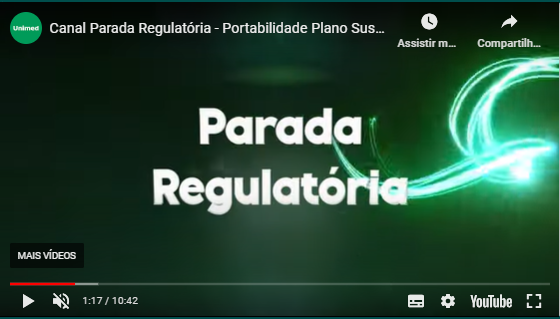 a.regulamentar@unimedpr.coop.br